Опыт портирования БД системы управления производствомс СУБД Oracle на СУБД Postgres Pro в условиях производственного предприятия
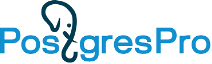 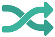 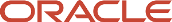 PGConf.Russia 2023
Афиногенов Максим Сергеевич
Инженер
Общие сведения
Цель: Импортозамещение иностранного ПО в объеме 100% к 31.12.2023 в соответствии с Указом Президента РФ от 30.03.2022 № 166 и приказом Госкорпорации «Росатом» от 30.05.2022 № 1/671-П.
Задача: перенести таблицы, данные, хранимые процедуры/функции, триггеры, роли и другие объекты из Oracle в Postgres Pro.
Используемые инструменты: утилита командной строки Ora2Pg (Darold Gill), созданная оснастка для Ora2Pg.
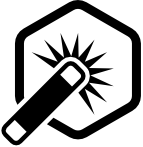 Система управления производством АО «ОКБМ Африкантов»
Обеспечивает автоматизацию производственных процессов в электронном виде.
Имеет клиентскую часть с модульной структурой.
Осуществляет интеграционный обмен с другими информационными системами – 1С, PDM/PLM-система IPS.
PDM/PLM-система IPS
Система управления производством «АСВП»
Система управления предприятием «1С:УПО»
Аналогии
Некоторые соответствия конструкций, терминов, объектов обеих СУБД.
* Работа с вложенными функциями в PL/pgSQL показалась не слишком удобной, поэтому пришлось от них отказаться.
Форматы хранения данных
Основные эквиваленты в форматах хранения данных.


!
Расширение ORAFCE предлагает точный аналог «оракловому» типу данных DATE – oracle.date.
Расширение pg_variables
Оказалось очень полезным при использовании сессионных глобальных переменных собственного типа данных. Создание типа данных:
CREATE TYPE test_pack.proba AS (
  key integer,
  value varchar);
Инициализация сессионной глобальной переменной (выполняется при авторизации пользователя):
perform pgv_set('test_pack', 'proba', null::test_pack._proba);
Запись значения в переменную:
DECLARE
  sqrs test_pack._proba;
for i in 1..10 loop
  sqrs[i].key := i;
  sqrs[i].value := i*i;
end loop;
perform pgv_set('test_pack', 'proba', sqrs);
Чтение значения:
sqrs := pgv_get('test_pack', 'proba', null::test_pack._proba);
Расширение в некоторых случаях удобно использовать вместо временных таблиц.
Массовая выборка
Выборка большого количества данных с помещением их в переменную в Oracle выполняется с помощью выражения bulk collect. Пример:
DECLARE
  TYPE FNames IS TABLE OF employees.first_name%TYPE;
  some_names FNames;
SELECT first_name BULK COLLECT
INTO some_names
FROM employees;
В Postgres нет прямого аналога. Но можно воспользоваться функцией array_agg() для достижения нужного результата:
DECLARE
  some_names text[];
...
SELECT array_agg(fisrt_name)
INTO some_names
FROM empolyees;
Или альтернативный вариант:
some_names := array(SELECT fisrt_name FROM employees);
* Объем элементов массива не должен превышать 1 Гб.
Планировщик заданий
В Oracle за работу с заданиями отвечает пакет dbms_scheduler:
dbms_scheduler.create_job – создает задание.
dbms_scheduler.create_schedule – создает расписание для задания (оптимально).
В Postgres для этой цели воспользовались расширением pgpro_scheduler. После установки и настройки расширения можно создать задание. Сначала создадим функцию:
CREATE OR REPLACE FUNCTION log_session_time() RETURNS time AS $$
DECLARE st time;
BEGIN
  select (current_time-backend_start::time) into st from pg_stat_activity where usename = session_user;
  insert into ses_time_log(id, user_name, ses_time) values(nextval('log_seq'), session_user, st);
  return st;
END$$ LANGUAGE plpgsql
Теперь создаем задание (параметры в формате jsonb):
select schedule.create_job('{"commands": "select log_session_time()", "cron": "55 16 * * *"}');
Это задание будет запускаться ежедневно в 16:55 и записывать в таблицу ses_time_log время работы пользователя с базой.
Запускается планировщик функцией start().
Политики защиты строк
Встроенный модуль dbms_rls решает задачу RLS для Oracle. Механизм использования похож на Postgres-версию. Ниже – пример добавления политики «ProductPolicy» на таблицу «PRODUCT», ограничивающей просмотр записей в таблице. Команда SELECT выберет только записи со значением поля prod_fl = '+'.
Миграция в цифрах
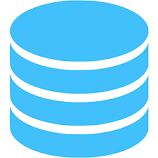 Спасибо
за внимание
Афиногенов Максим Сергеевич
Инженер
Моб. тел.: +7 (904) 067 67 80
E-mail: afinogenov_ms@okbm.nnov.ru
www.rosatom.ru
Апрель 2023 г.